姿勢に伴う骨格の歪みが自律神経に及ぼす影響
A73111　三幣洸貴
背景
現代社会はストレスで溢れており、健康を維持するためにもストレスとうまく付き合っていくことが必要である。職場や家庭が原因で精神を病む人が増え、身近なところで自律神経失調症などの病名をきくようになった。このような病気が精神と身体による悪循環によって引き起こされる場合、身体的要因を改善することで負のスパイラルから抜け出すことができるのではないだろうか。
　　　消化不良や頭痛、倦怠感などが現れたり消えたりしやすい不快な感覚症状が出ているにも関わらず、検査をしても異常がないものを不定愁訴という。自律神経失調症は、その症状の多彩さから不安定さから他人に理解されにくいものなのである。
　　　自律神経失調症は不定愁訴の集まりであり、共通した症状を絞り込むのは難しいが、どの患者も正しい姿勢が崩れてしまっている場合が多い。悪い姿勢は呼吸の乱れにもつながり、腹式呼吸は自律神経の沈静に大きく関わっている。このことからも姿勢の改善は自律神経の乱れに対して良い影響を与えると考えられる。これにより、日頃の生活習慣から正しい姿勢を心がけることは自律神経失調症の予防、あるいは治療法になりうる。
自律神経の概要
神経には大きく分けて体性神経と自律神経がある。体性神経は手や足を自分の意思で動かす時などに働く神経であるため、体が動かしにくいなどの異変から不調に気付きやすい。一方、自律神経は自分の意志とは関係なく働くために不調が起きていても自覚症状として現れるまでに時間がかかる。また、その不調は身体の内部や精神的なものとして現れることが多く、原因が自律神経の乱れであることに気づきにくい。
　　　自律神経には交感神経と副交感神経とがあり、緊張と弛緩で対の働きをしている。交感神経が強く働くと唾液や汗をはじめとして、体の各臓器、ホルモンなどがフル稼働するため、体の各部に影響がでてくる。これとは逆に副交感神経が有意に働くと、交感神経の働きによって緊張状態になっている体の各部を弛緩させるのである。自律神経はこれらすべての働きを本人の意志とは無関係に行っており、生命維持に欠かせない役割を担っている。
自律神経失調症
自律神経失調症は交感神経と副交感神経のバランスが崩れることによって起こる。主な原因として考えられるのは、不規則な生活リズムや急激な環境の変化によって感じるストレスであるが、自らストレスを感じやすい状態を作り出している場合が多い。これに気づくことができれば自分の力で自律神経の乱れを改善することも可能なはずである。そもそも自律神経の乱れは身体が知らせる危険信号であり、ある意味身体が正常に働いた結果ともいえる。
自律神経失調症と精神疾患の違い
自律神経失調症は神経症やうつ病などの精神疾患とは異なる病気で、治療法も異なるため、しっかりと見極め区別することが重要である。しかし、自律神経失調症はまだ曖昧な存在であり、似たような症状でも別の病気である場合がある。例えば、自律神経失調症やうつ病の症状の一つに「だるさ」や「持続的な倦怠感」があるが、これらは糖尿病や貧血などにも現れる症状でもある。このように他の病気と症状が重なるため、見分けるのが難しいというのは確かである。自律神経失調症との相違点としては、うつ病などの精神疾患は午前中に気分が悪く、午後から良くなり、夜は眠れないというパターンが多いことや、自責の念や他人への配慮心が強いタイプがかかりやすいことなどがあげられる。
自律神経の乱れを引き起こす姿勢（１）
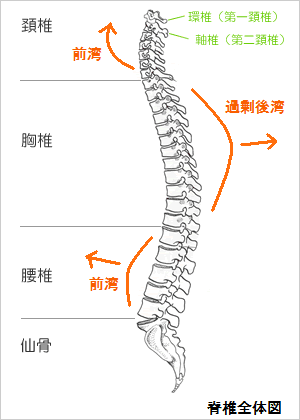 猫背
　　　ストレス社会とも言われる現代では、処理しきれなくなったストレスによって睡眠障害や無気力症を訴える人が多い。このような傾向がある人は日々の姿勢からうつむき加減で生活してしまう。さらにパソコンやテレビゲームの普及によって画面に熱中するあまり、前屈みになりやすい環境でもある。これら以外の要因も考えられるが、心身の不調と猫背は悪循環を起こしているのは間違いない。
自律神経の乱れを引き起こす姿勢（２）
平背
　　　背骨には本来、生理的湾曲という適度なカーブが必要であるが、平背の状態にある人は、このカーブが極端に失われてしまっている。一見姿勢が綺麗に保たれているようにも見えるが、頭部を支えるための重圧を分散することができないため、背骨に負担をかけている状態である。スポーツをピタリとやめてしまった人や、自動車の追突事故を経験した人に多く、吐き気やダルさなどが起きやすい。
療法・対処法
カイロプラクティックは主に骨格の歪みを調整し、筋肉と神経の機能にまでもアプローチする事ができる。その手技は顎関節から足首関節に至るまで全身の調節が可能であり、人の身体が持つ自然治癒力を向上させるのである。よく行われるのは脊柱の施術である。脊柱は大きく分けて頚椎・胸椎・腰椎に別れており、中に脳からの指令を身体に伝えるための神経が通っている。上部頚椎（環椎・軸椎）は神経の最初の通り道であるにも関わらず、首の回旋運動を行う特殊な構造をしているため、唯一椎間板がなく神経や血流が滞りやすい。このことから頚部のバランス改善はとても大きな効果を与える。骨盤に関しても身体の土台の役割を果たしているため、骨盤の歪みは全身の歪みにつながってしまう。動きの良い関節とみずみずしい筋肉を維持するためには、適度な運動が必要不可欠なのである。
文献
荒川恵史（2008.07）カイロプラクティック療法が体性神経及び自律神経に及ぼす効果についての研究　　日本カイロプラクティック徒手医学会誌9巻Page72-75
井出雅弘（1996）専門医がやさしく教える自律神経失調症　PHP研究所
子安裕樹（2002）バランス革命　文芸社
篠田知璋（1997）自律神経失調症―治す、防ぐ、つき合う　法研
鈴木直人（2008）うつ病・自律神経失調症　治る人治らない人　メタモル出版